СПОРт
З Мовай нанова
Гульня (ігра – на музычным інструменце)Гулец/гульцыЗмаганне
Двубой/паядынакДзесяцібой, пяцібой, сямібой (як варыянт дзесяцібор’е)Нападнік/наступоўца (а не нападаючы)
Перадача, пас (а не перадаванне)Падаванне (а не падача)Пазіцыя “па-за гульнёй”/становішча “па-за гульнёй”Лаўка запасныхПункт укідвання (а не кропка)
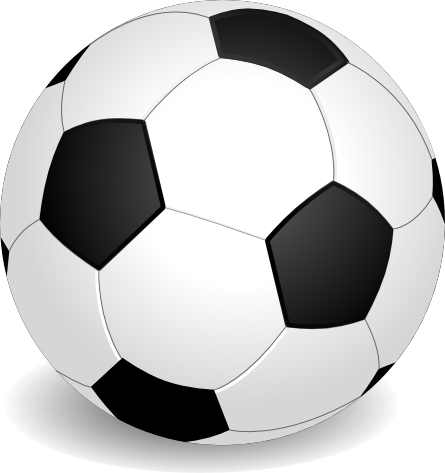 Штанга, слупок брамкіШтрафны ўдарЗаўзятарыЗаўзецьФутболКаманда
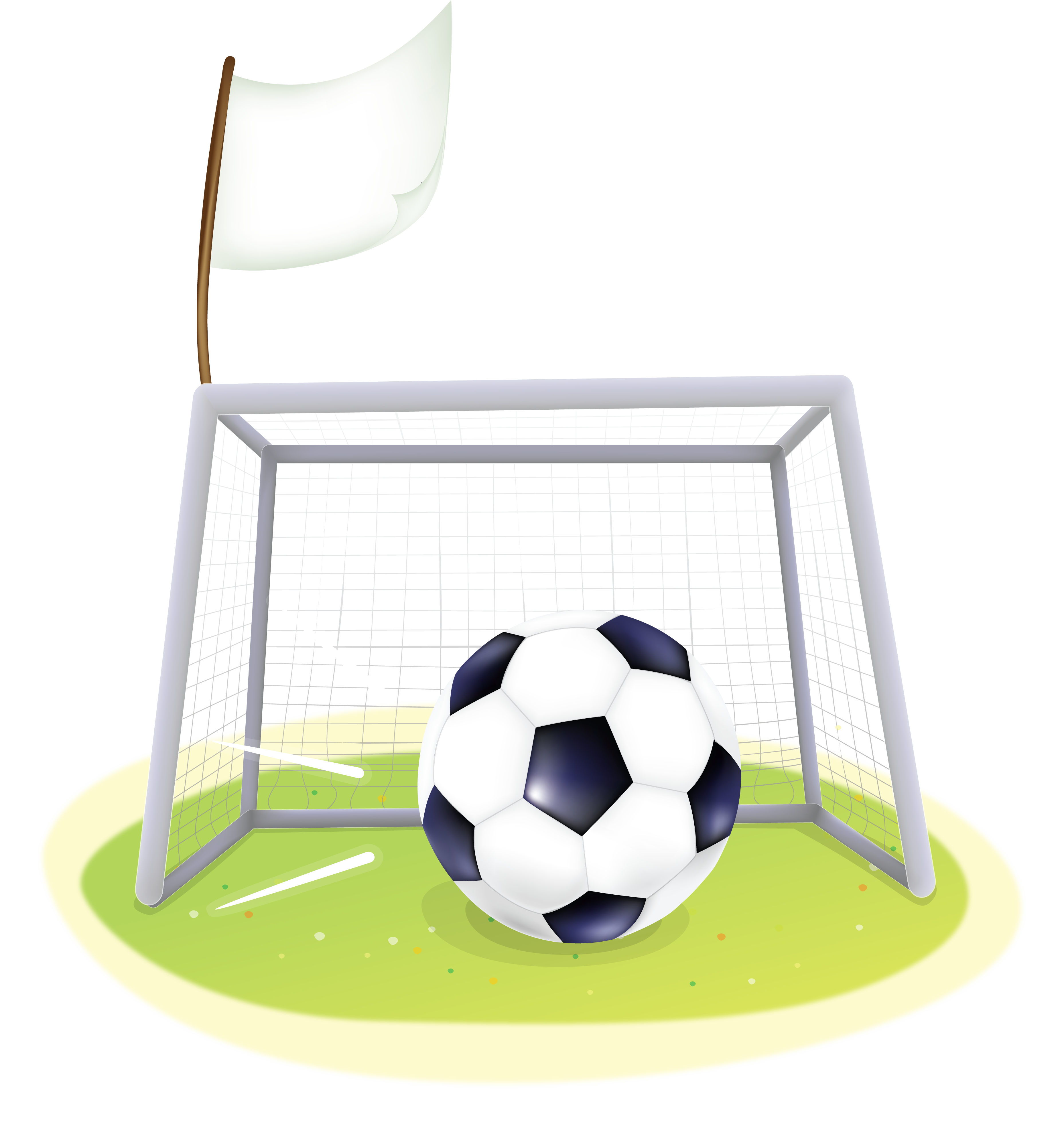 Буцы (адз. буца)ЧэмпіянатПоле, СтадыёнМатч, ГулецБрама (брамка)/брамнік (галкіпер)
Ашэстак, папярэчына (перакладзіна)Бэля (штанга)Штрафная пляцоўкаВыдаленнеКутні ўдар (вуглавы)Гульнёвы (разыгрывающий)
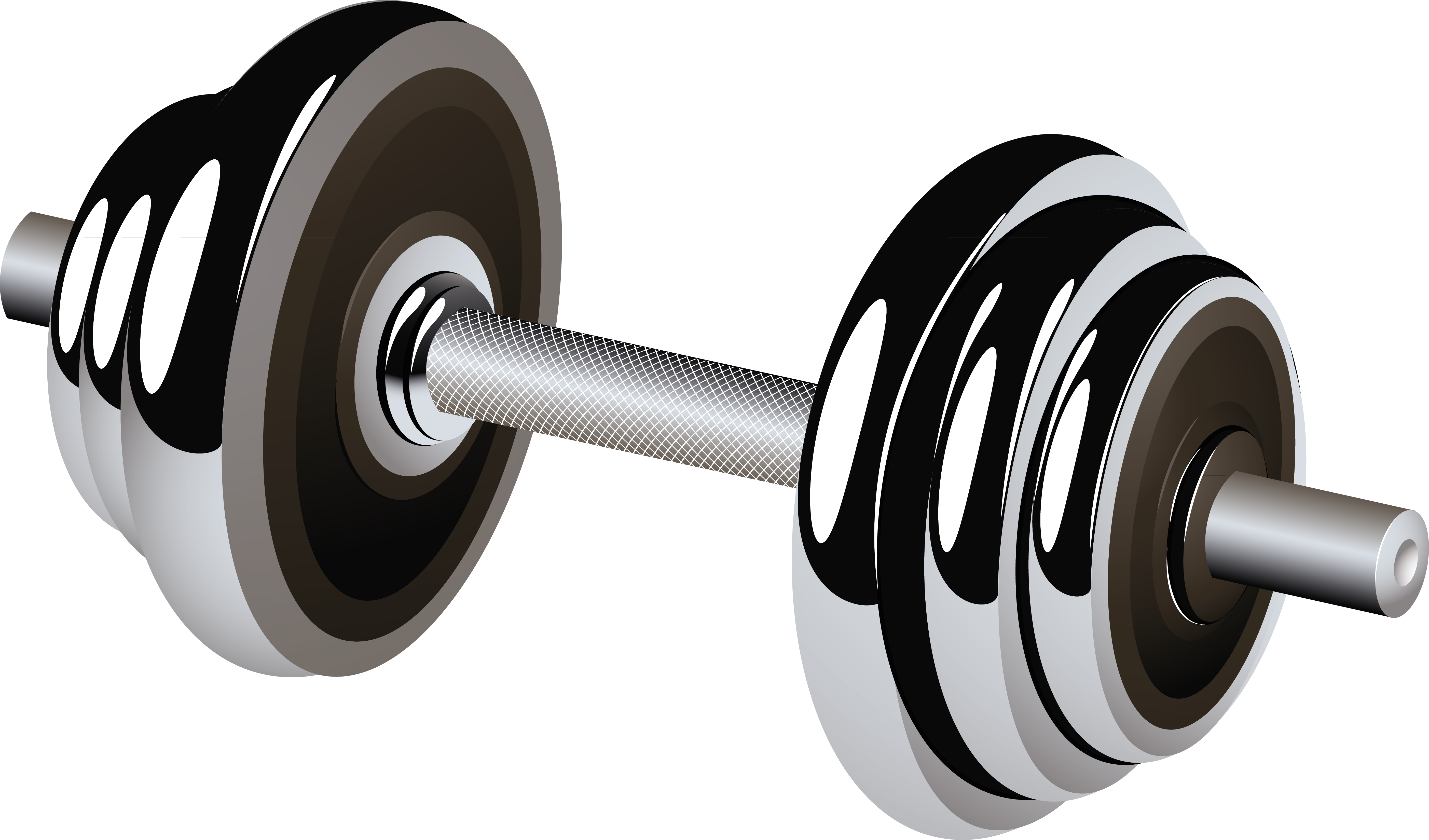 Мяч, ПенальціХакей, Лядовы палац, ШайбаАрэнаБулітТэніс, Баскетбол, Біятлон
Фрыстайл, Алімпіяда
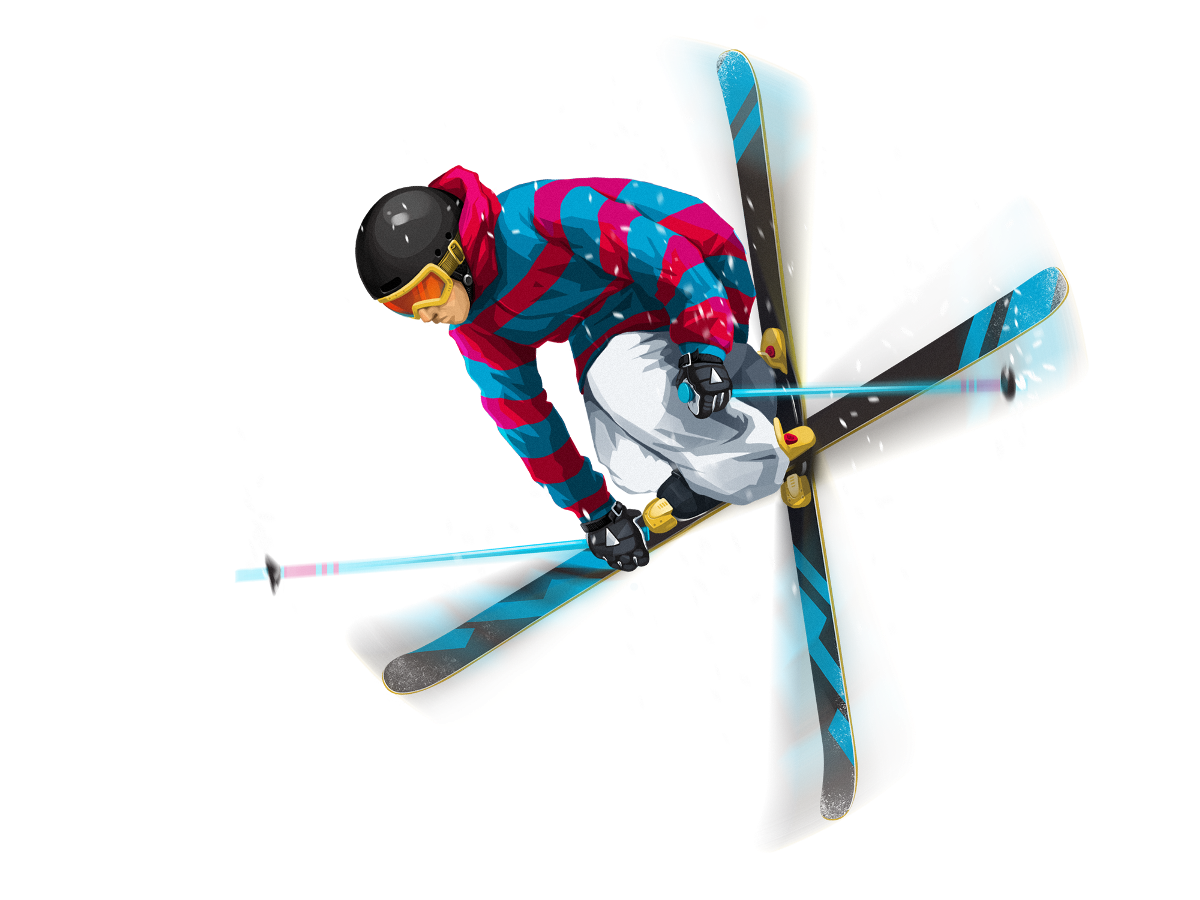 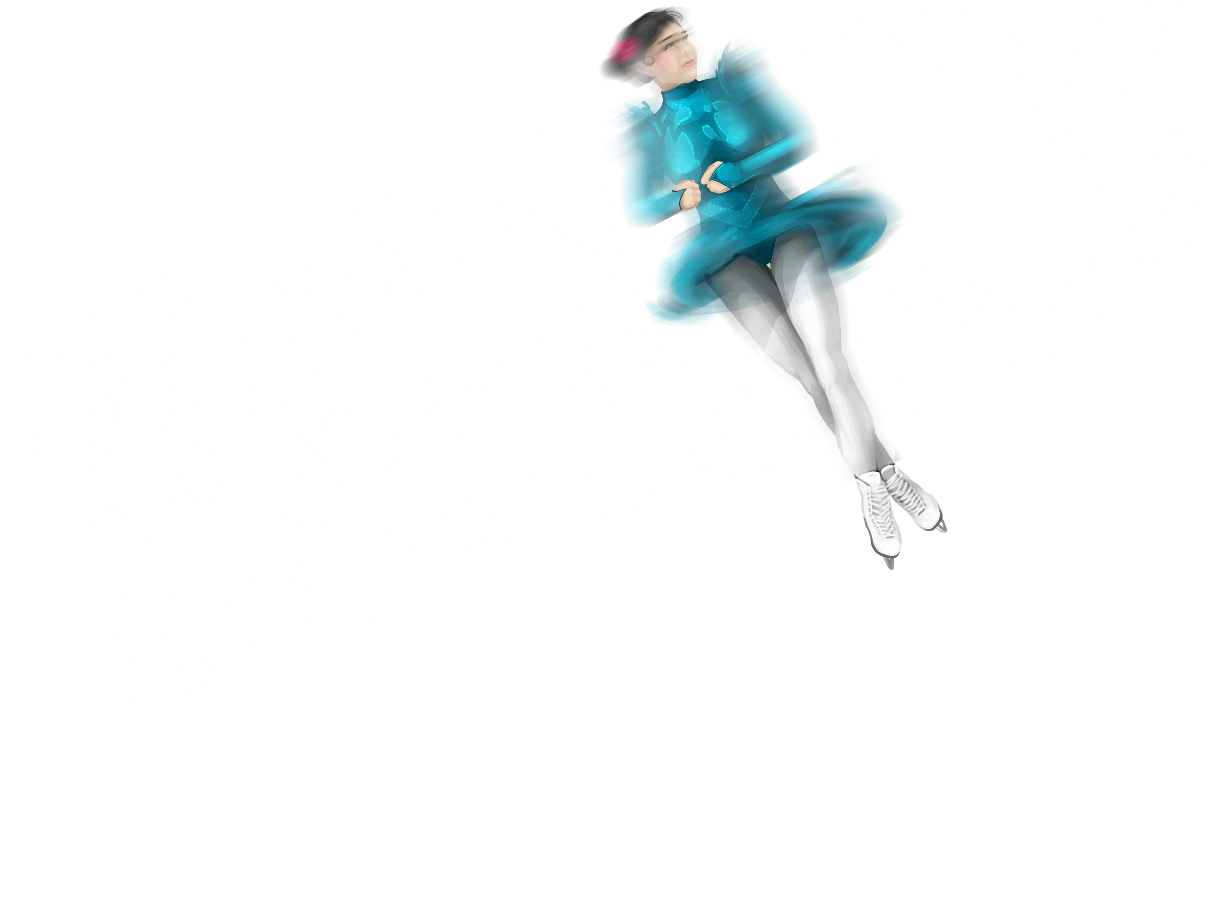 Браць удзелЗімовыя віды спортуФігурнае коўзанне, катаннеШтурханне ядра/штурхальнік/штурхацьФініш/фінішавацьТрэніроўка, практыкаванні
Фінал/паўфінал/чвэрцьфіналЮніёрРоварны спорт (веласпорт)
роварЦяжкаатлетКідок (пошвырак)
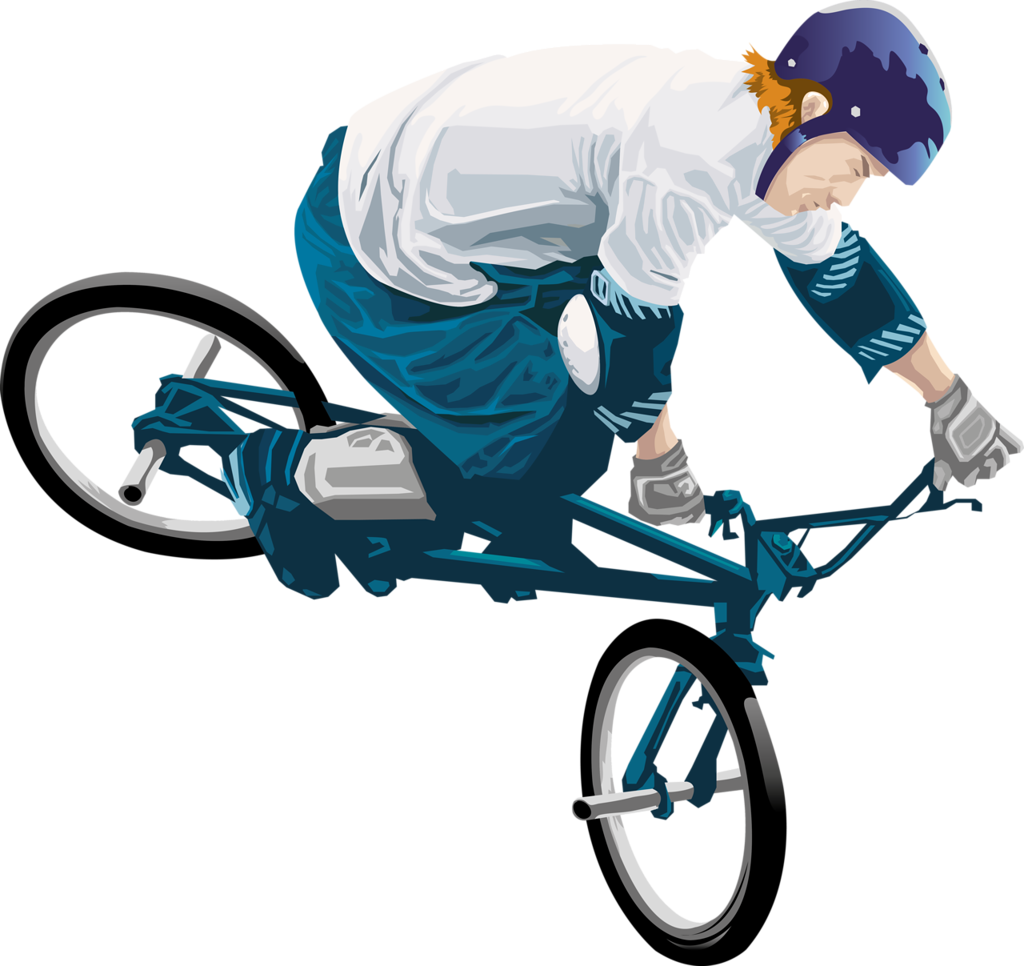 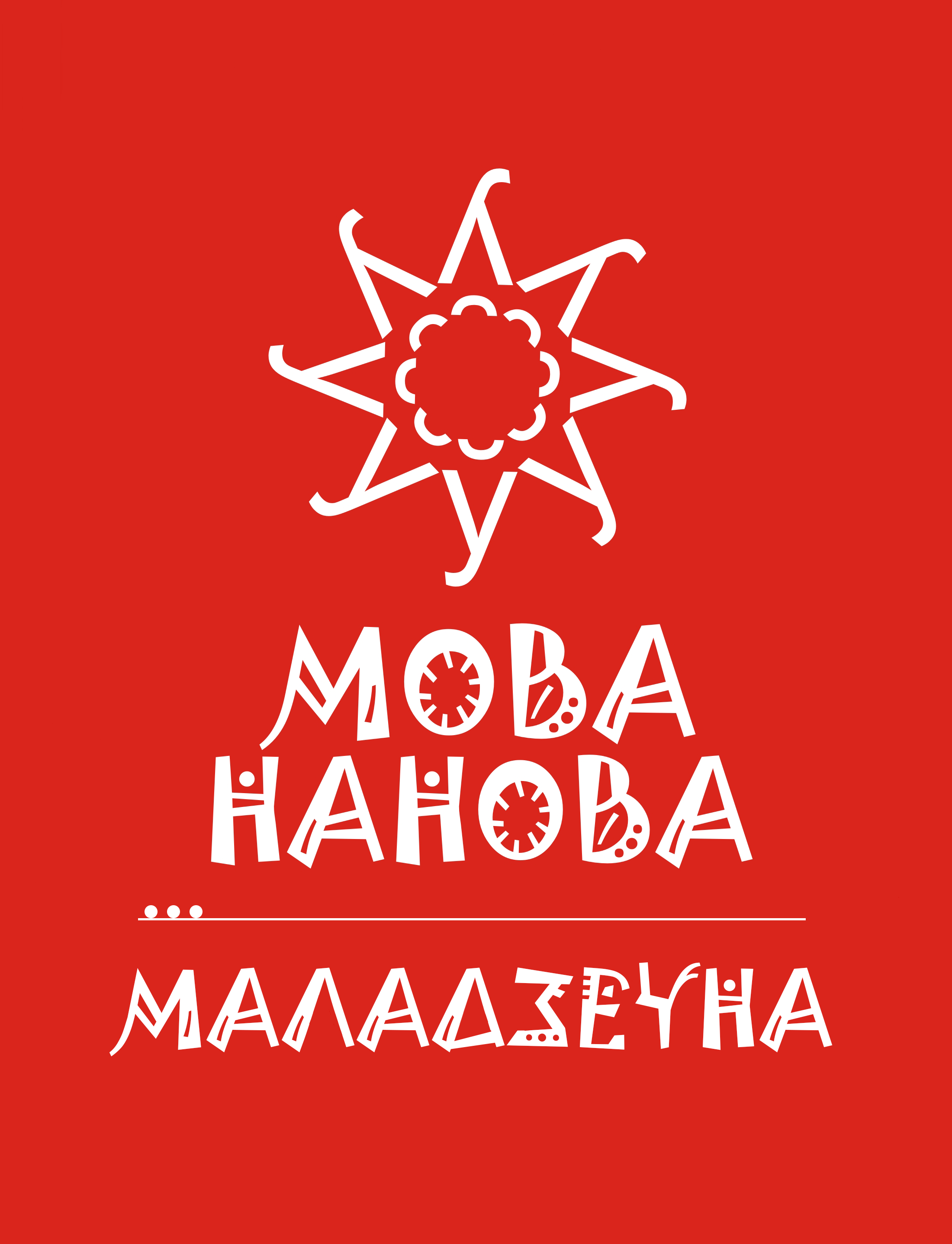